GGY 122
Matematik II
(2-2)4
Dr. Öğr. Üyesi İbrahim ERDAL
Ankara Üniversitesi UBF Gayrimenkul Geliştirme ve Yönetimi Bölümü
ALAN HESABI
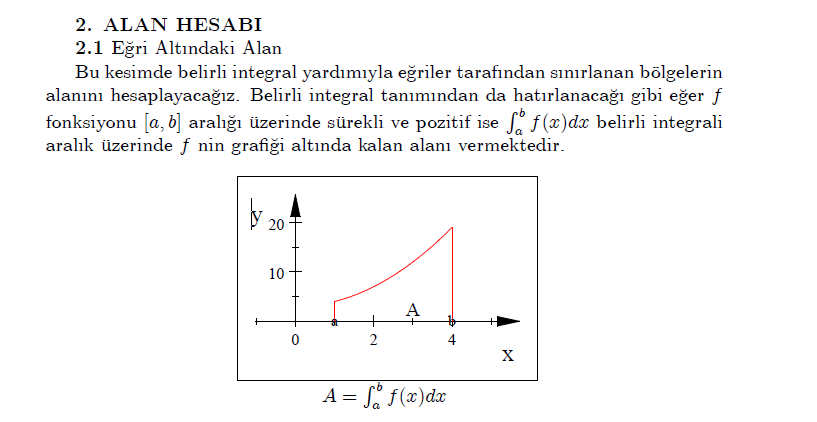 ALAN HESABI
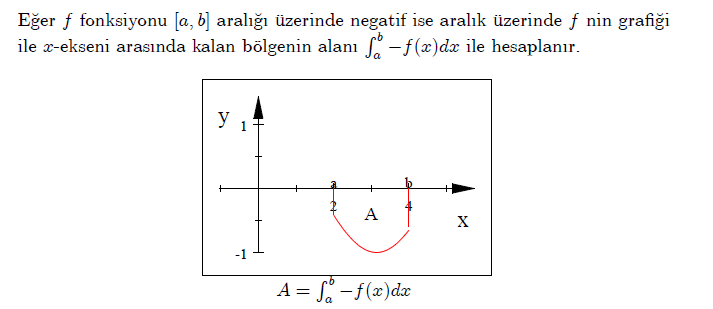 ALAN HESABI
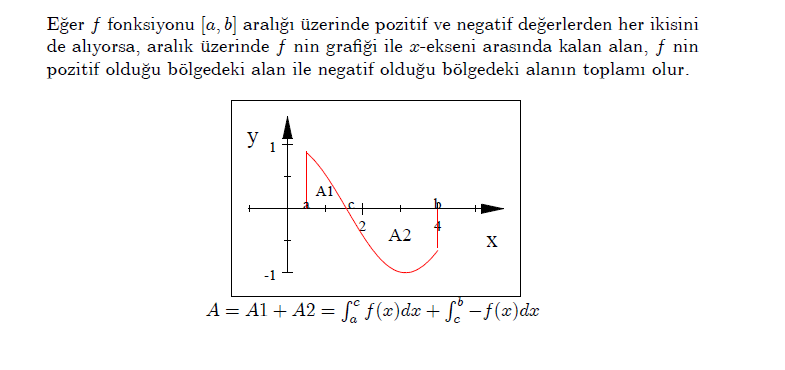 ALAN HESABI
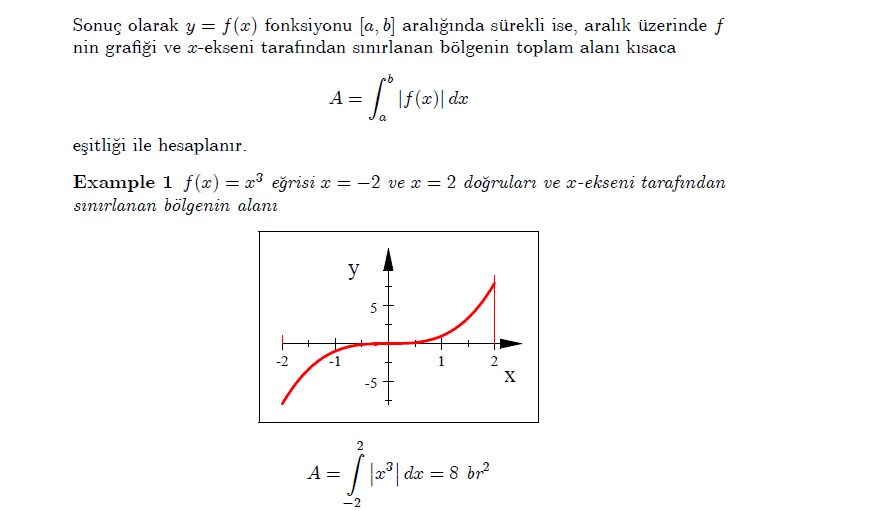 ALAN HESABI
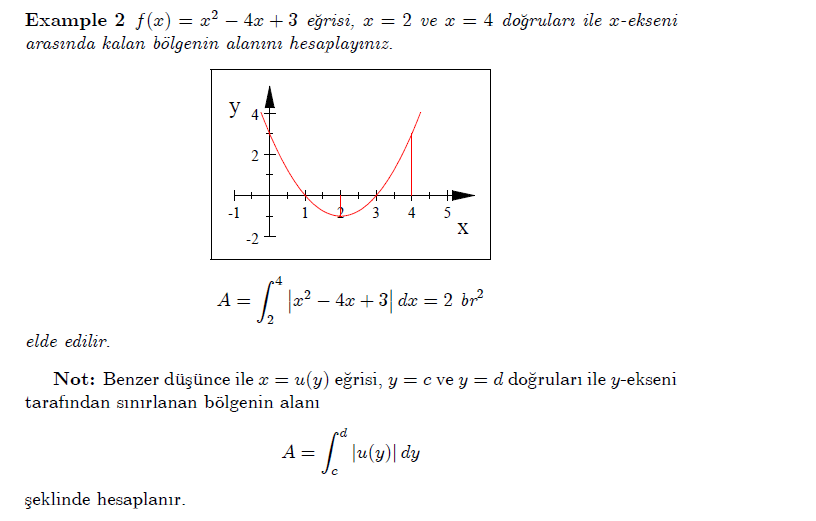 ALAN HESABI
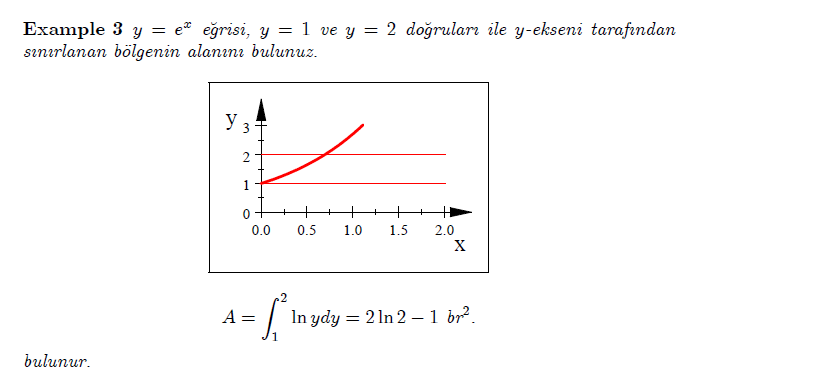 ALAN HESABI
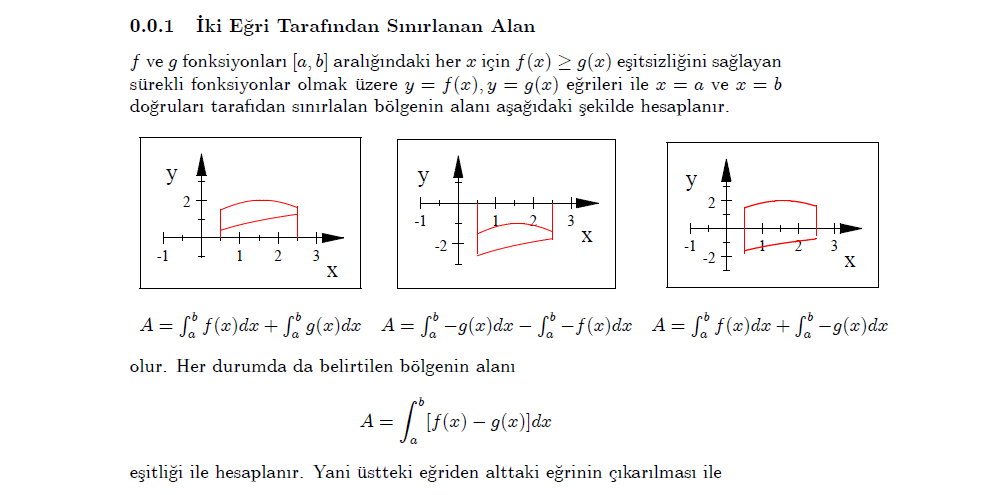 ALAN HESABI
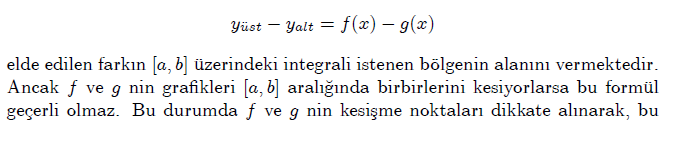 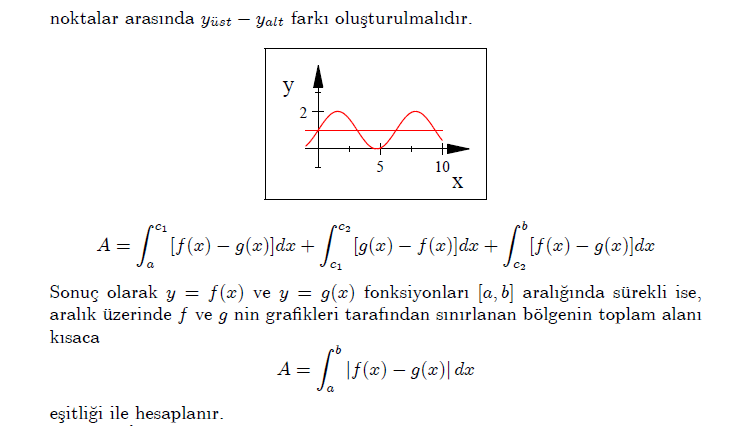 ALAN HESABI
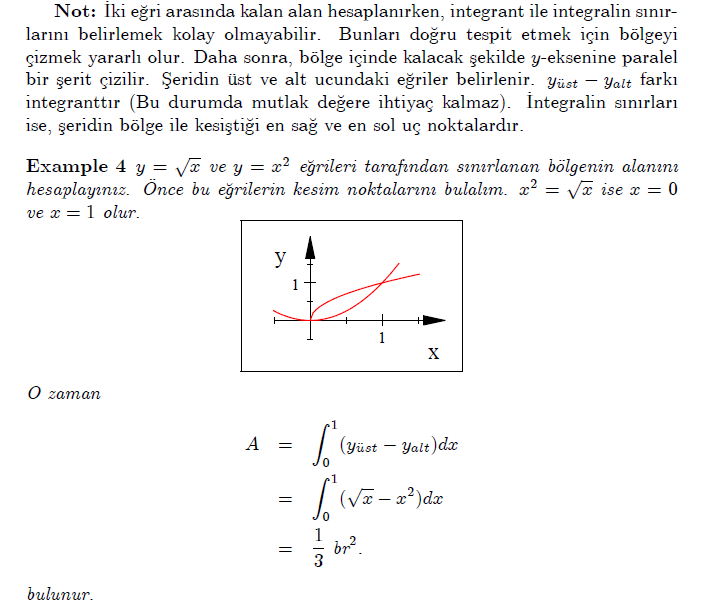 ALAN HESABI
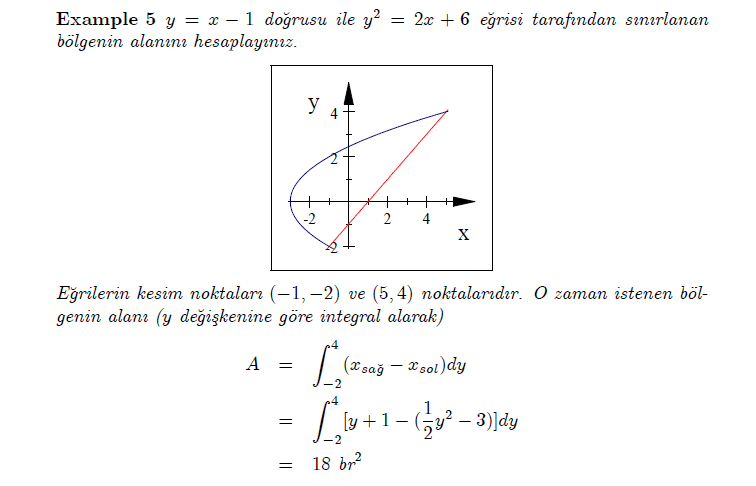 ALAN HESABI
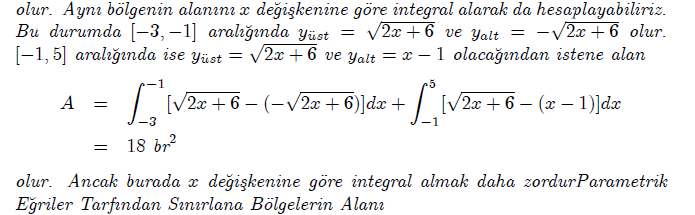 ALAN HESABI
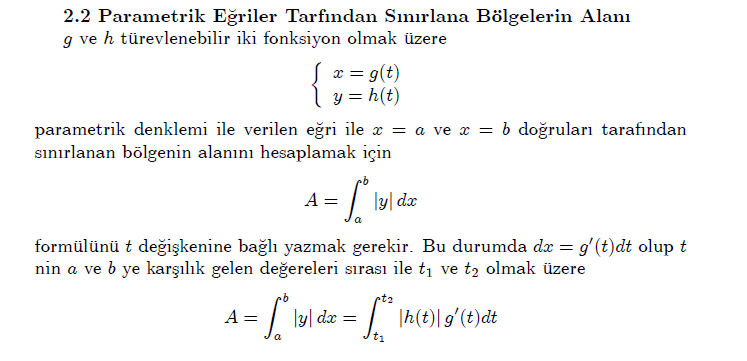 ALAN HESABI
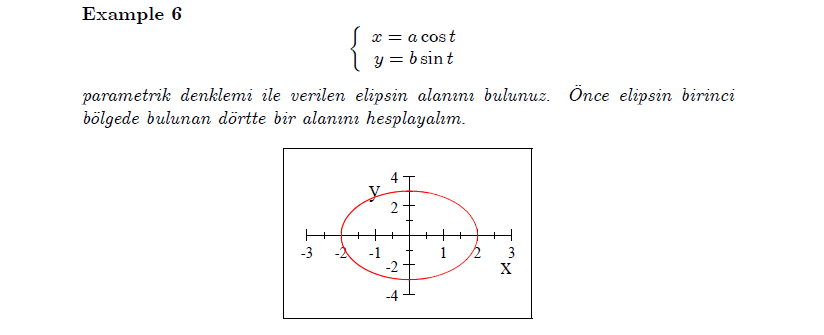 ALAN HESABI
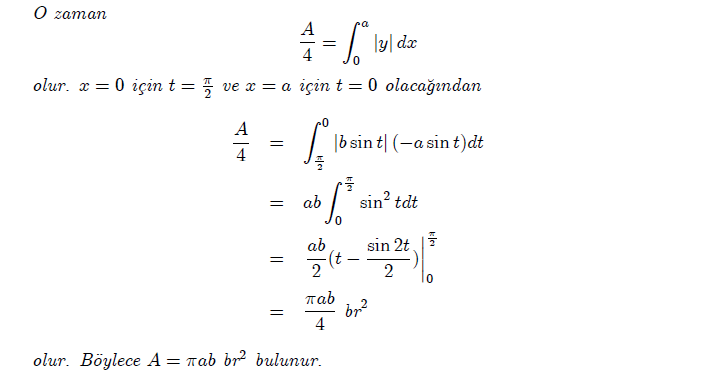